MIT 6.875
Foundations of Cryptography
Lecture 16
Interaction is Necessary for ZK
Theorem: If a language L has a non-interactive (one-message) ZK proof system, then L can be solved in probabilistic polynomial time.
That seems like the end of the road for non-interactive ZK (?)
Two Roads to Non-Interactive ZK (NIZK)
1. Random Oracle Model & Fiat-Shamir Transform.
Random Oracle
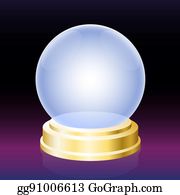 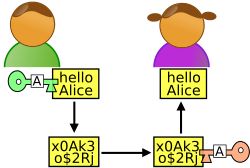 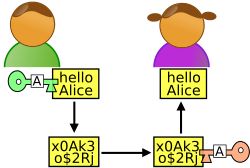 Graph G
Graph G
2. Common Random String Model.
The Common Random String Model
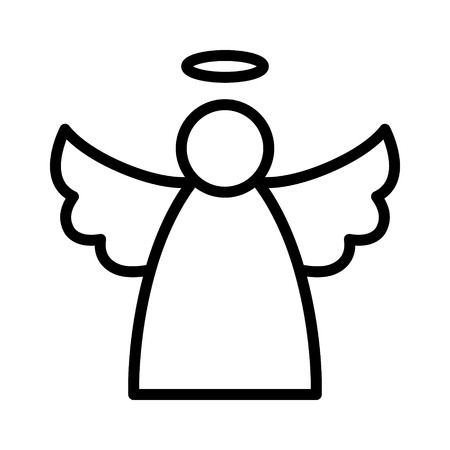 CRS
010111000101010010
Graph G
Graph G
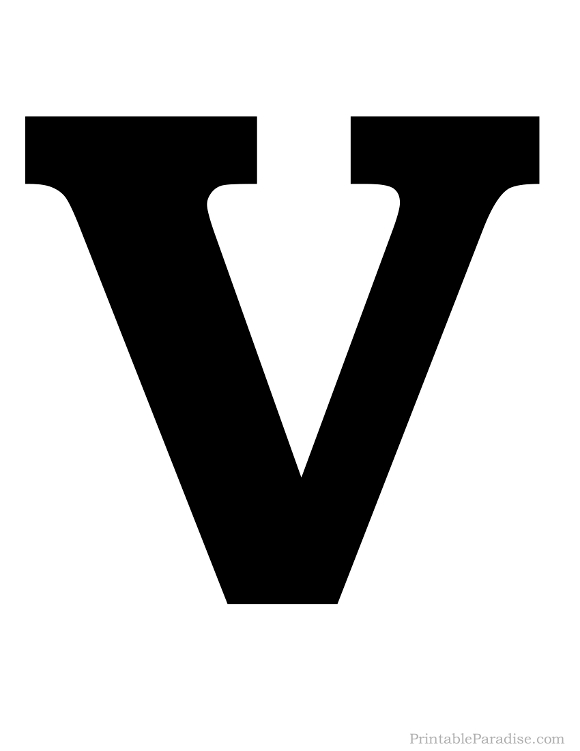 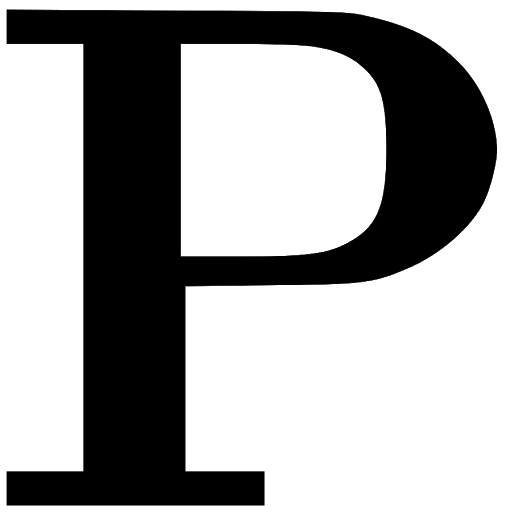 The Common Reference String Model
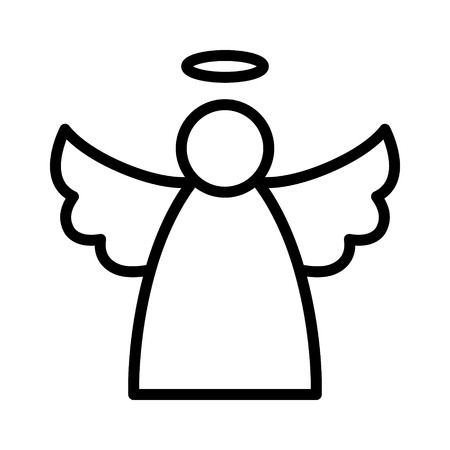 (e.g., CRS = product of two primes)
Graph G
Graph G
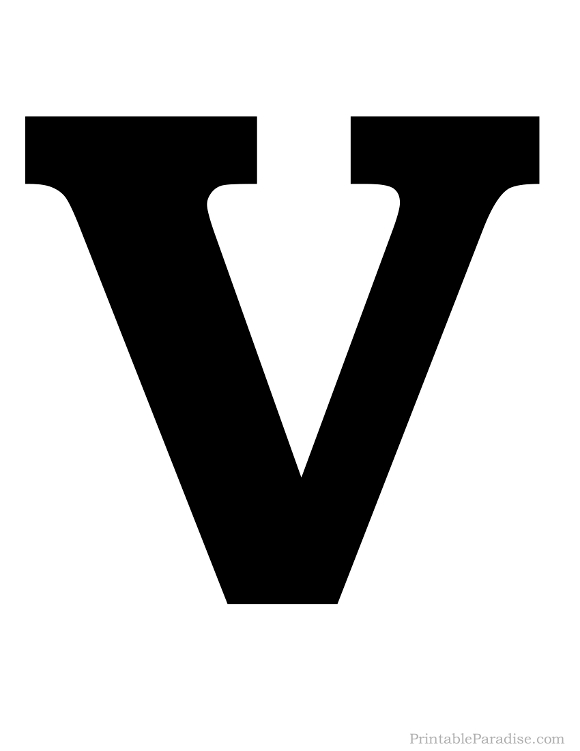 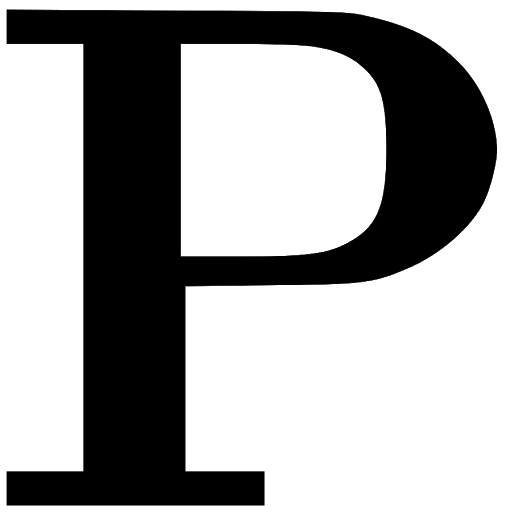 NIZK for a language L in the CRS Model
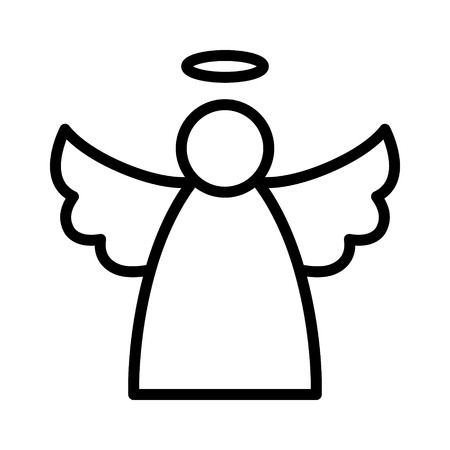 CRS
010111000101010010
Graph G
Graph G
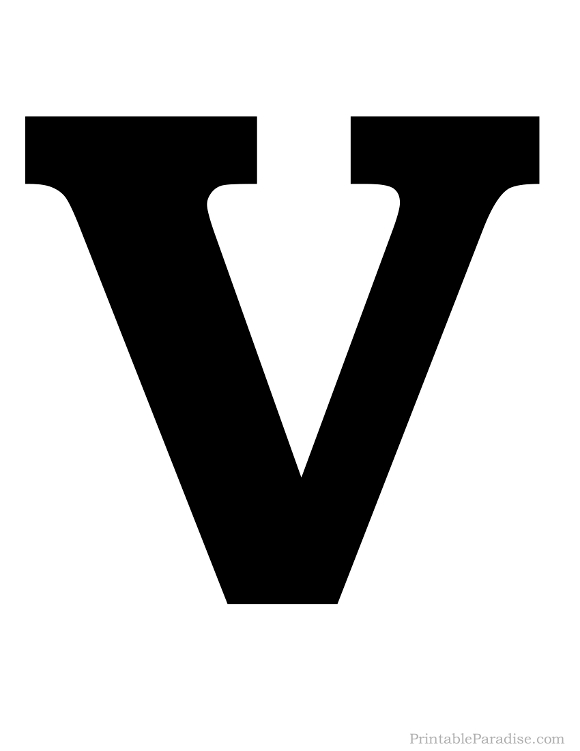 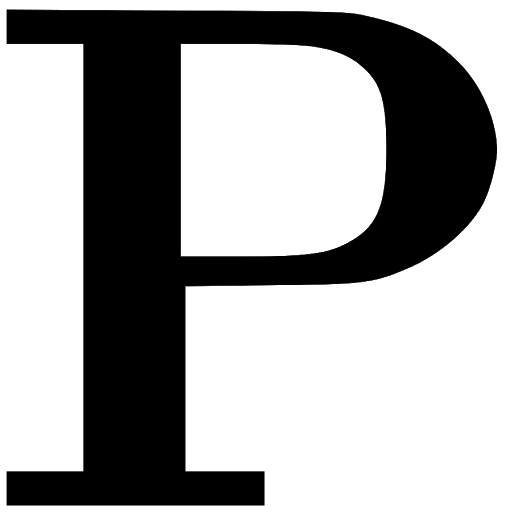 [Speaker Notes: Need to be careful defining soundness.  Non-adaptive (prover P* declares the NO instance G* first and then gets the CRS and produces a “proof” pi*) or adaptive (P* sees the CRS and then gets to choose G* and pi*)?]
NIZK in the CRS Model
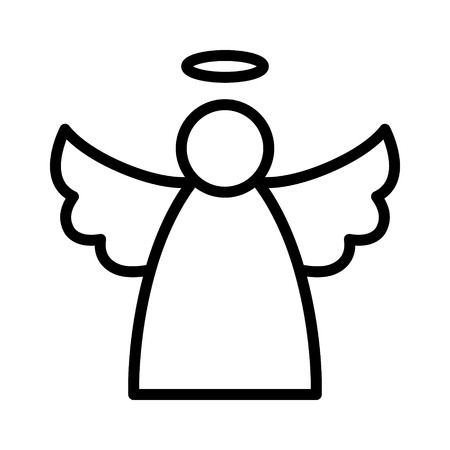 CRS
010111000101010010
Graph G
Graph G
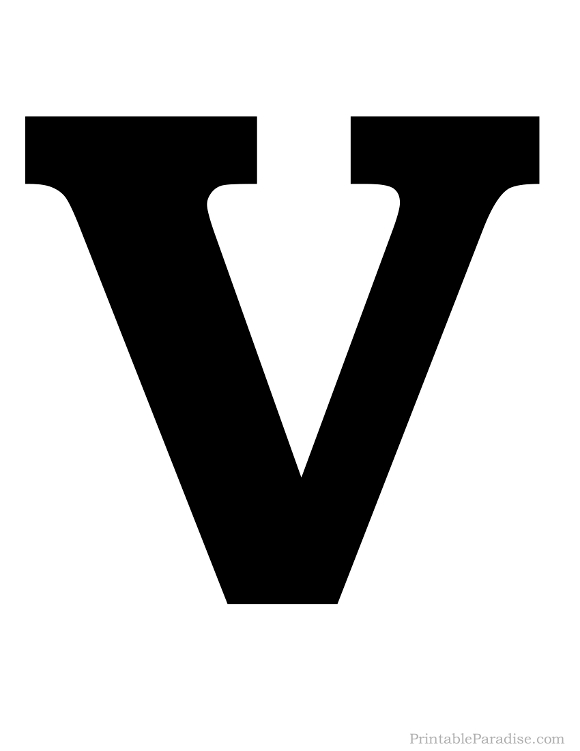 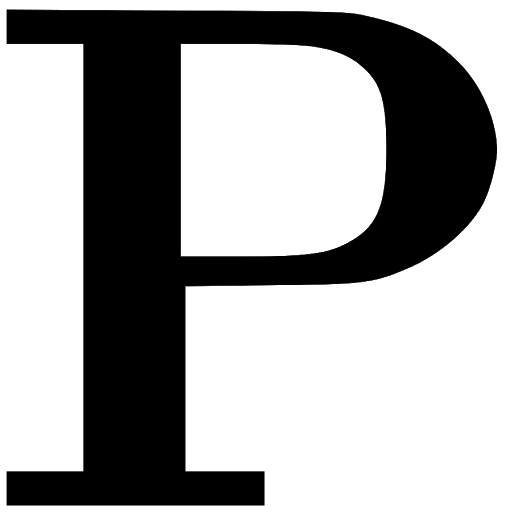 NIZK for a language L in the CRS Model
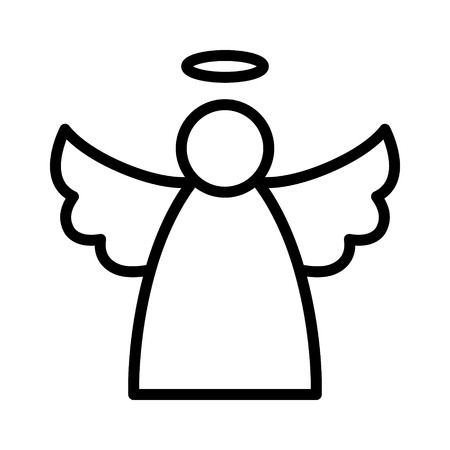 CRS
010111000101010010
Graph G
Graph G
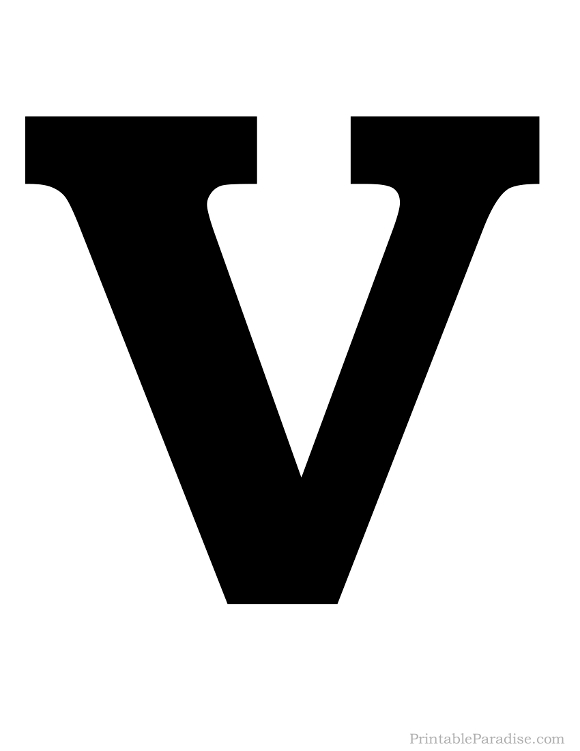 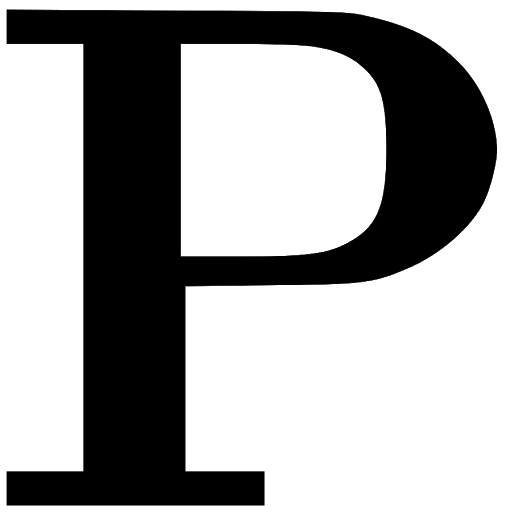 HOW TO CONSTRUCT NIZKIN THE CRS MODEL
1. Blum-Feldman-Micali’88 (quadratic residuosity)
1. Blum-Feldman-Micali’88 (quadratic residuosity)
2. Feige-Lapidot-Shamir’90 (factoring)
3. Groth-Ostrovsky-Sahai’06 (bilinear maps)
HOW TO CONSTRUCT NIZKIN THE CRS MODEL
Step 1. Review our number theory hammers 			& polish them.
Step 2. Construct NIZK for a special NP language, namely 		quadratic non-residuosity.
Step 3. Bootstrap to NIZK for 3SAT, an NP-complete 			language.
Jacobi Symbol
Jacobi Symbol
Jacobi Symbol
Quadratic Residues / Squares
Quadratic Residues / Squares
Quadratic Residues
Quadratic Residues
Quadratic Residues
Quadratic Residues
Quadratic Residuosity
Quadratic Residuosity Assumption (QRA)
HOW TO CONSTRUCT NIZKIN THE CRS MODEL
Step 1. Review our number theory hammers 			& polish them.
Step 2. Construct NIZK for a special NP language, namely 		quadratic non-residuosity.
Step 3. Bootstrap to NIZK for 3SAT, an NP-complete 			language.
NIZK for Quadratic Non-Residuosity
NIZK for Quadratic Non-Residuosity
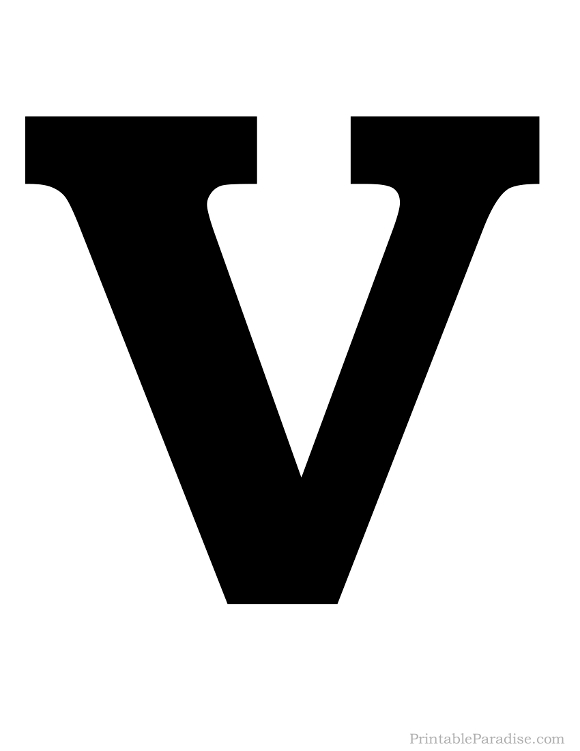 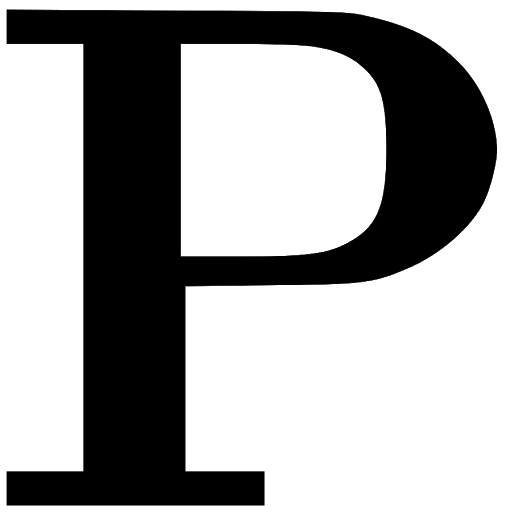 NIZK for Quadratic Non-Residuosity
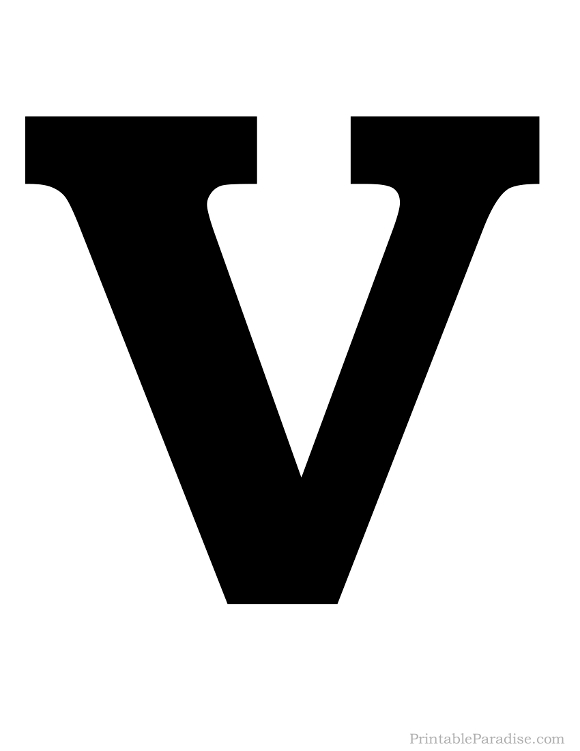 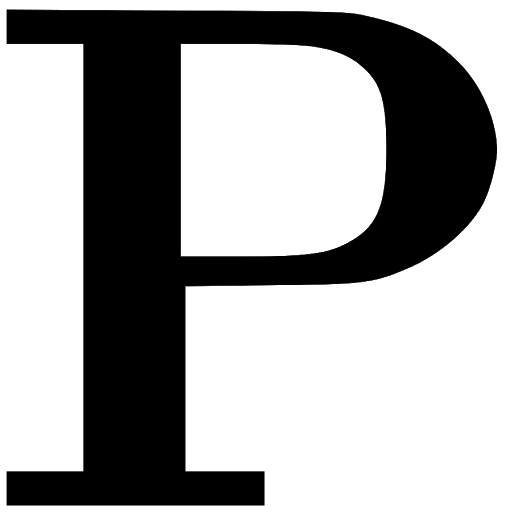 If not … I’ll be stuck!
NIZK for Quadratic Non-Residuosity
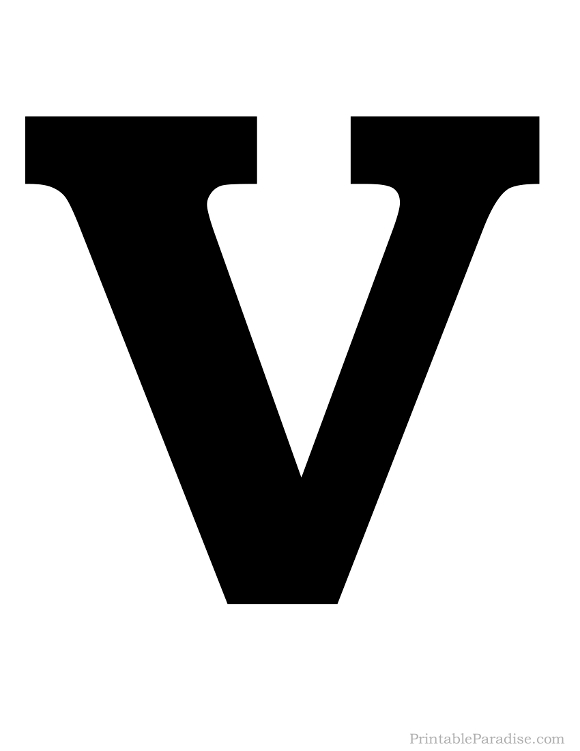 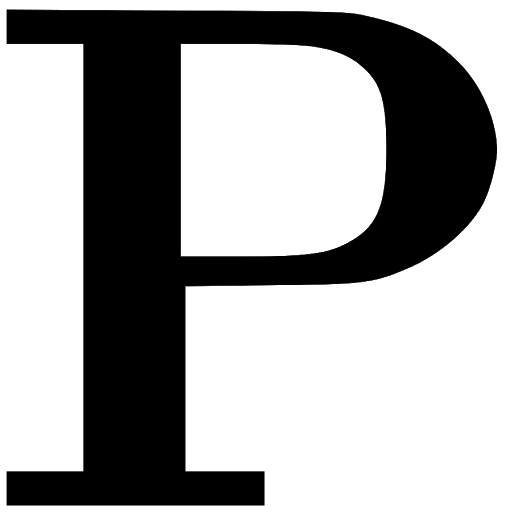 NIZK for Quadratic Non-Residuosity
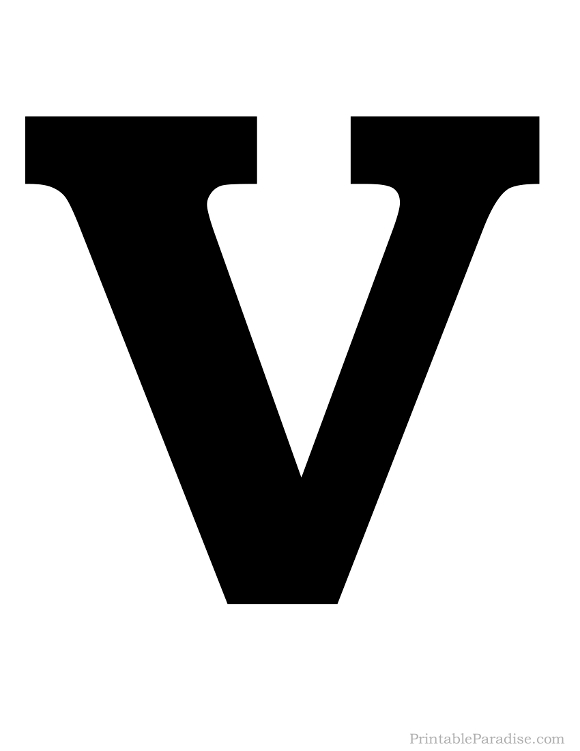 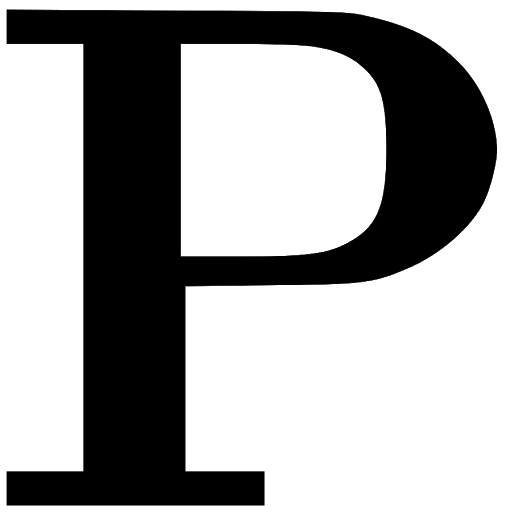 NIZK for Quadratic Non-Residuosity
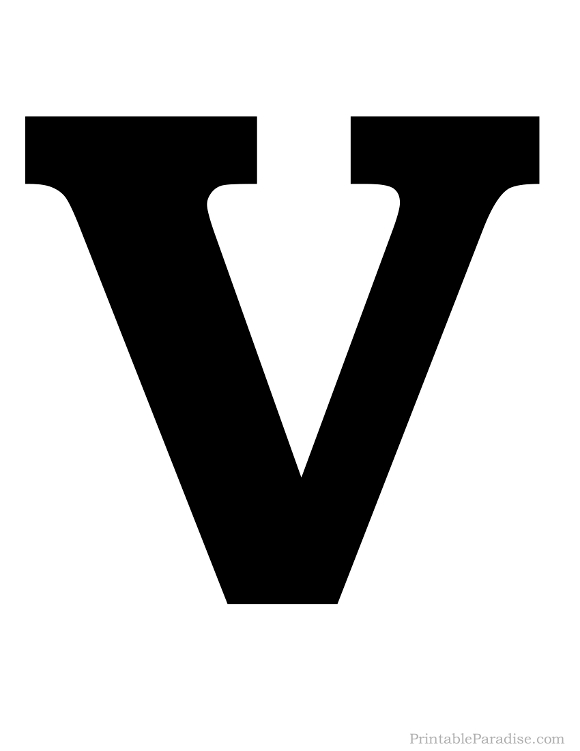 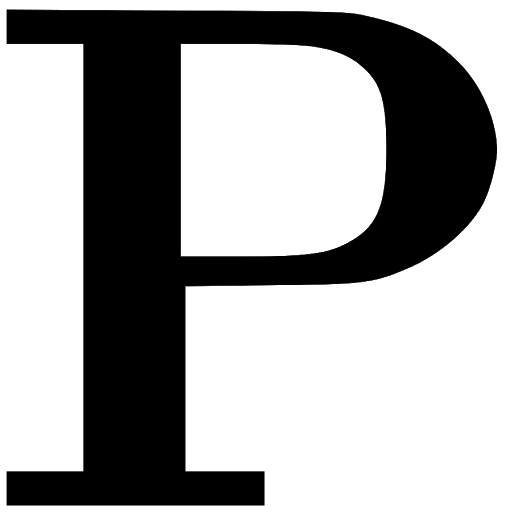 NIZK for Quadratic Non-Residuosity
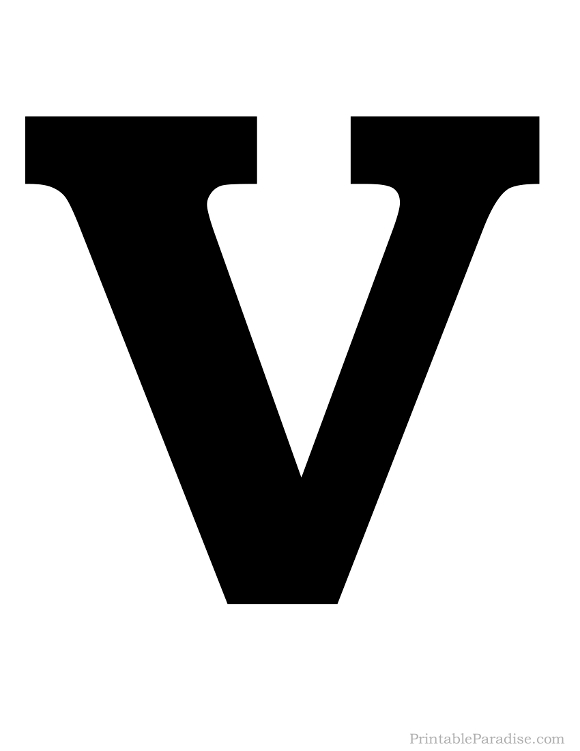 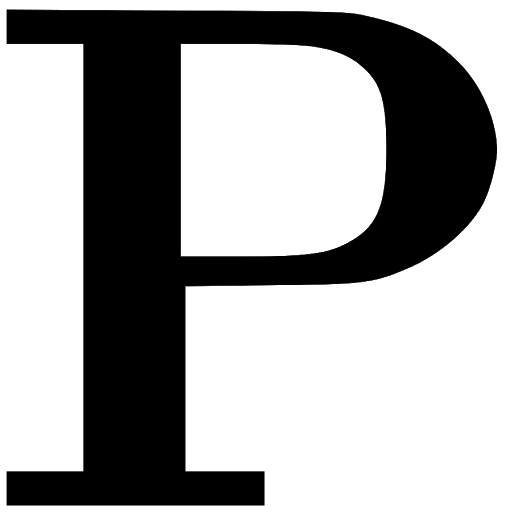 NIZK for Quadratic Non-Residuosity
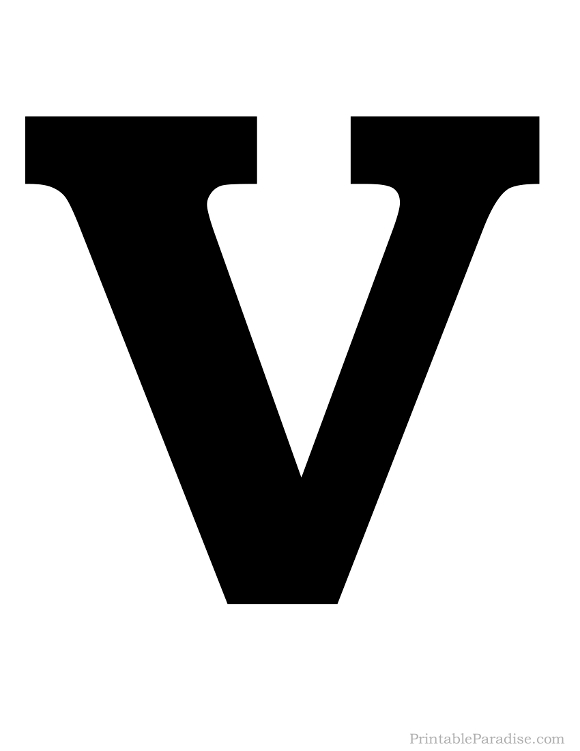 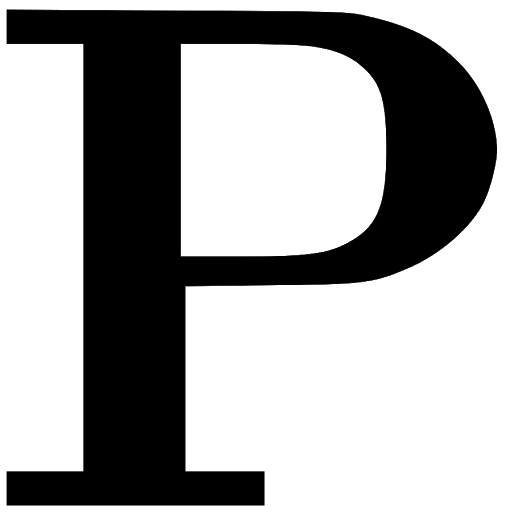 (Perfect) Zero Knowledge Simulator S:
NIZK for Quadratic Non-Residuosity
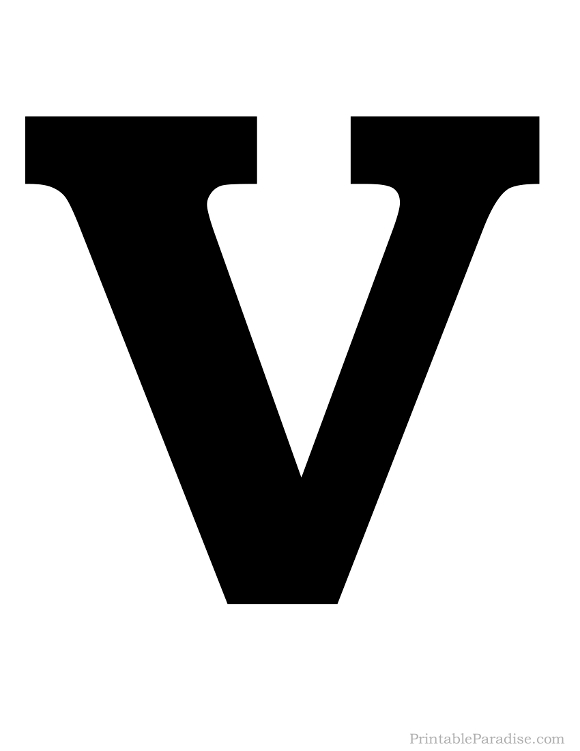 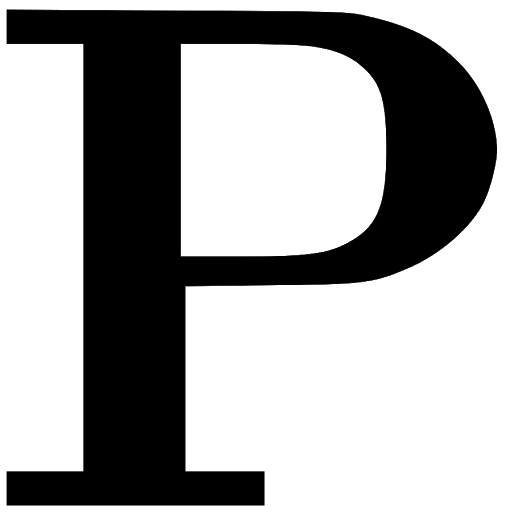 CRS depends on the instance N. Not good.
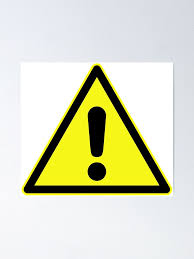 NEXT LECTURE
Step 1. Review our number theory hammers 			& polish them.
Step 2. Construct NIZK for a special NP language, namely 		quadratic non-residuosity.
Step 3. Bootstrap to NIZK for 3SAT, an NP-complete 			language.
3SAT
A Clause is a disjunction of literals.
A Clause is true if any one of the literals is true.
3SAT
A Clause is a disjunction of literals.
is true as long as:
3SAT
A 3-Clause is a disjunction of 3-literals.
A 3-SAT formula is a conjunction of many 3-clauses.
3SAT
A 3-SAT formula is a conjunction of many 3-clauses.
NIZK for 3SAT: Recall…
NIZK for 3SAT
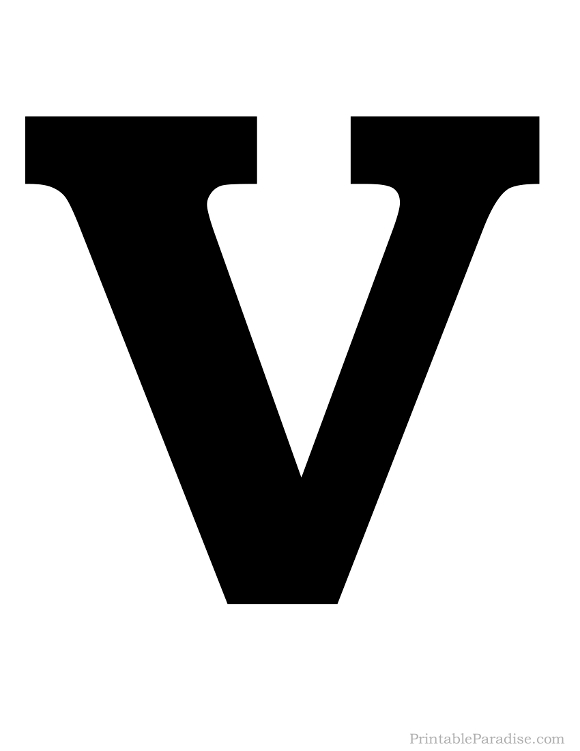 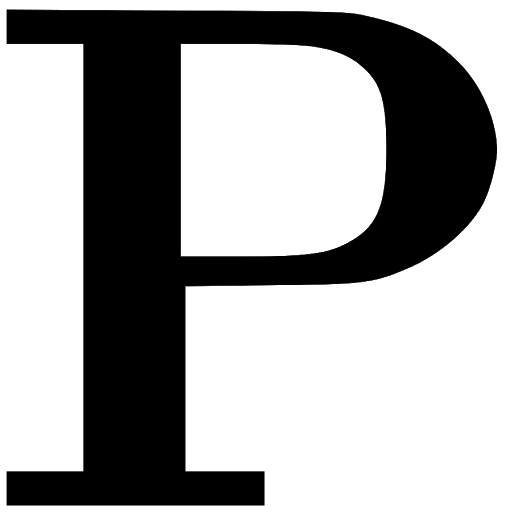 n variables, m clauses.
NIZK for 3SAT
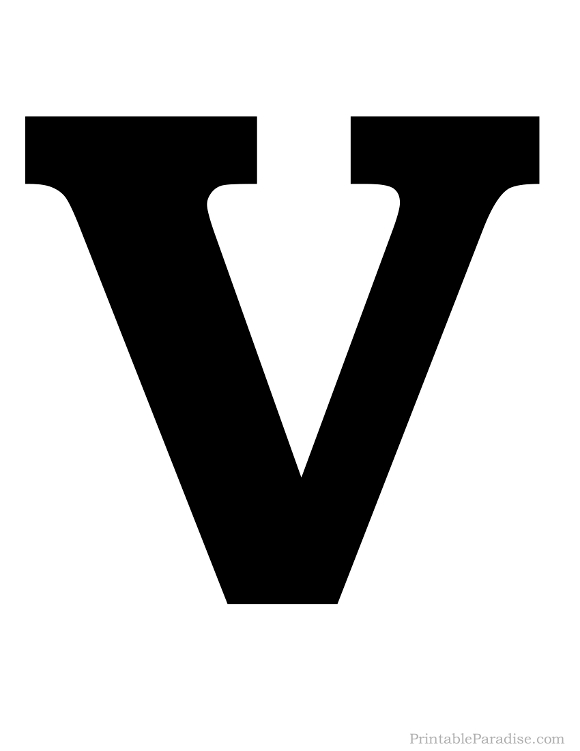 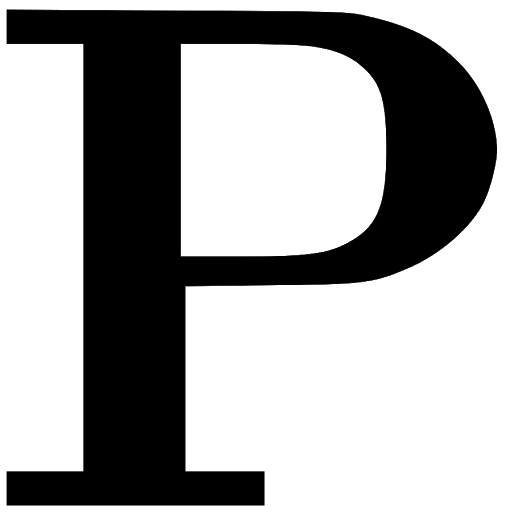 2. Prover encodes the satisfying assignment
NIZK for 3SAT
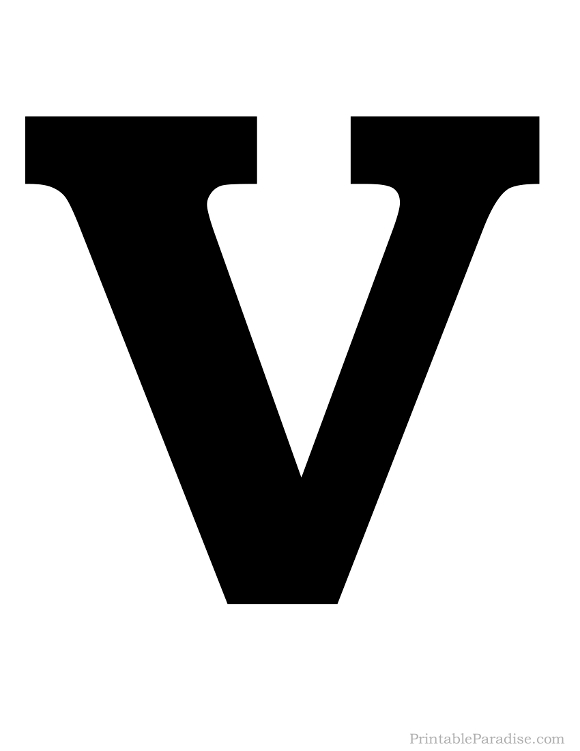 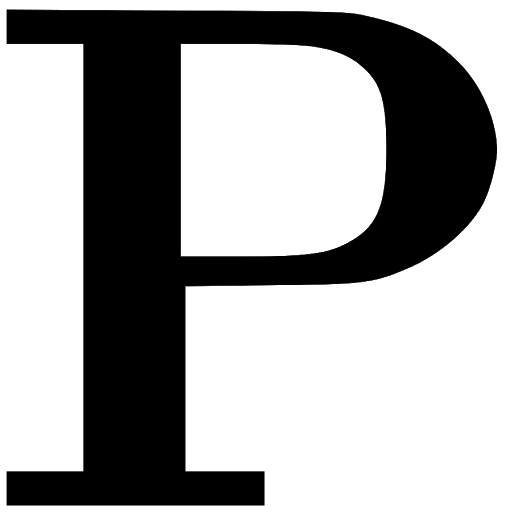 NIZK for 3SAT
Encode vars:
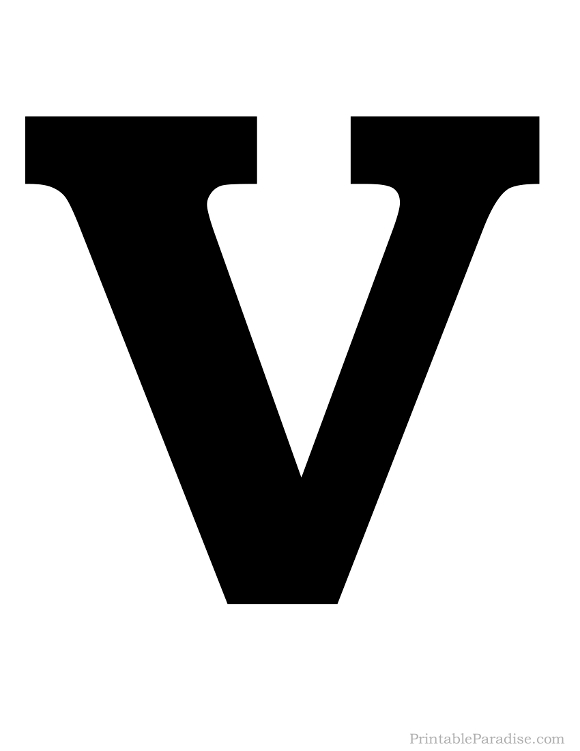 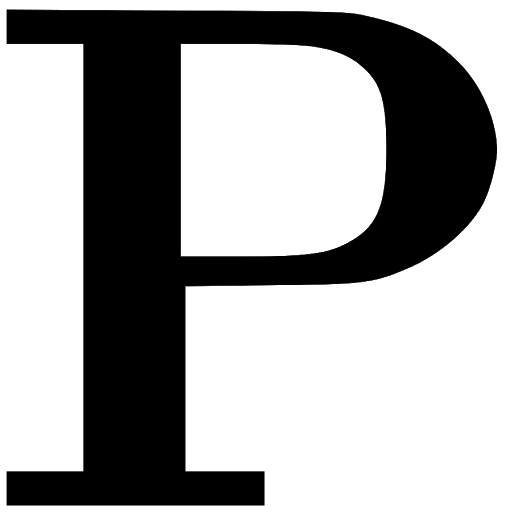 NIZK for 3SAT
Encode vars:
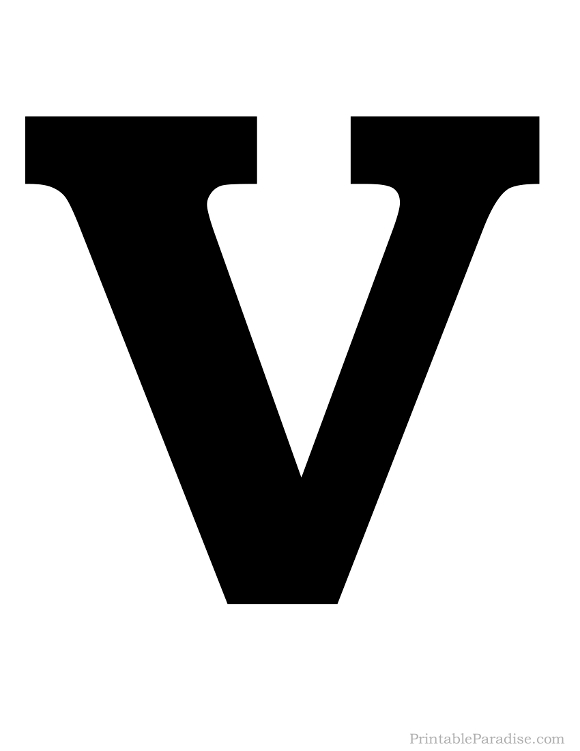 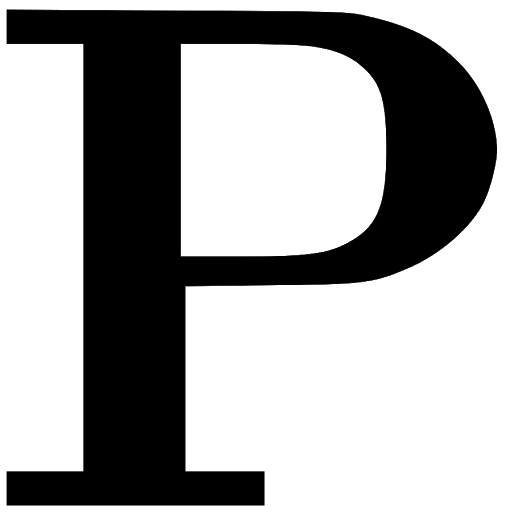 3. Prove that (encoded) assignment satisfies each clause.
NIZK for 3SAT
Encode vars:
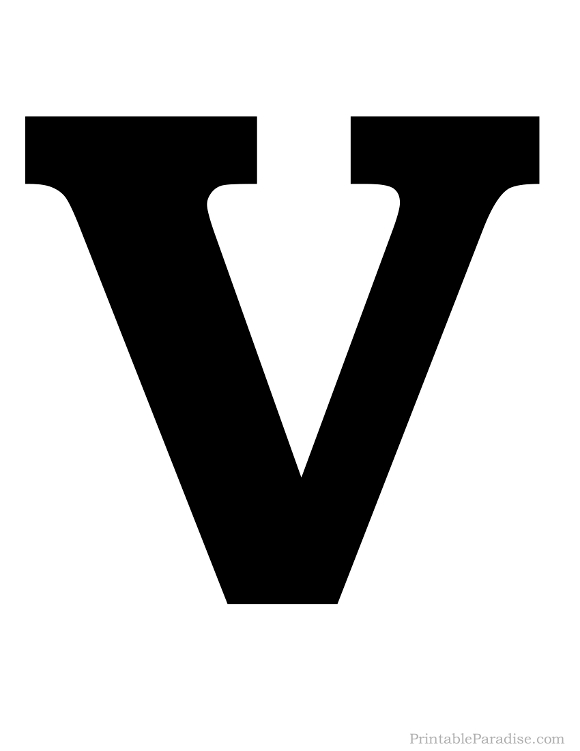 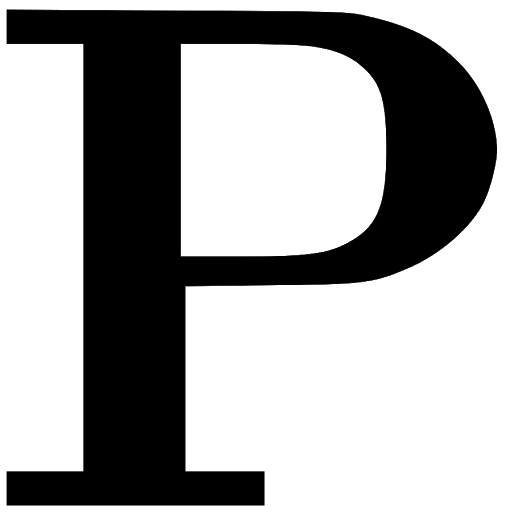 3. Prove that (encoded) assignment satisfies each clause.
NIZK for 3SAT
Encode vars:
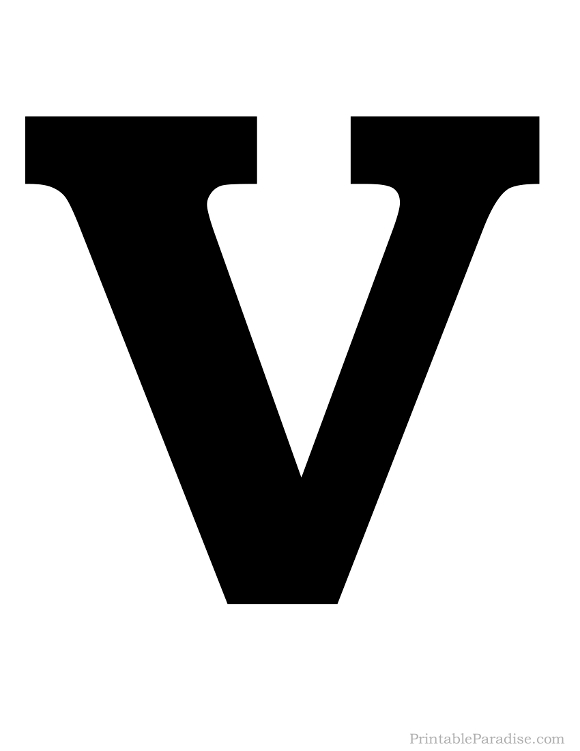 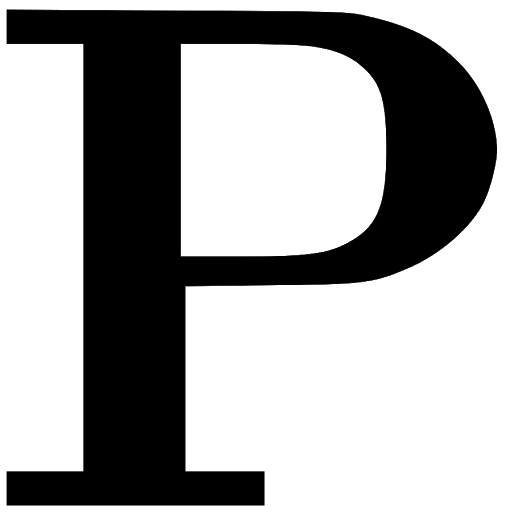 3. Prove that (encoded) assignment satisfies each clause.
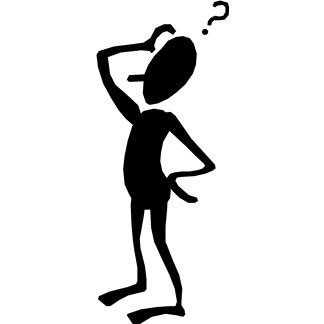 NIZK for 3SAT
Prove that (encoded) assignment satisfies each clause.
CLEVER IDEA: Generate seven additional triples
“Proof of Coverage”: show that the 8 triples span all possible QR patterns
original triple
show this is a QR: reveal the square roots
NIZK for 3SAT
CLEVER IDEA: Generate seven additional triples
original triple
“Proof of Coverage”: show that the 8 triples span all possible QR signatures
show this is a QR: reveal the square roots
NIZK for 3SAT
Encode vars:
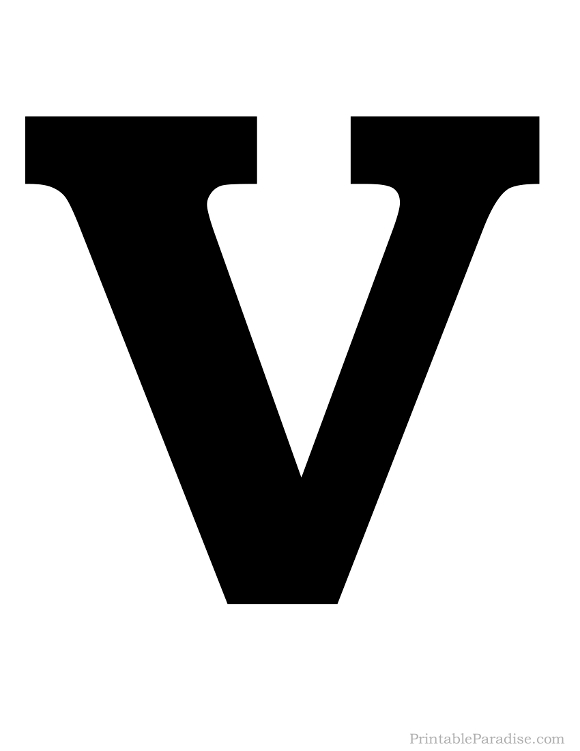 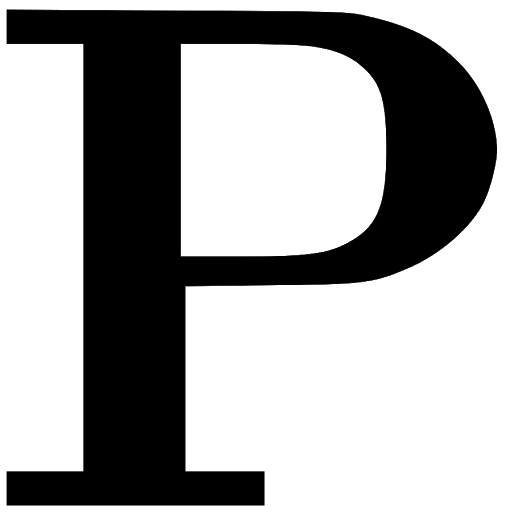 3. Prove that (encoded) assignment satisfies each clause.
NIZK for 3SAT
Encode vars:
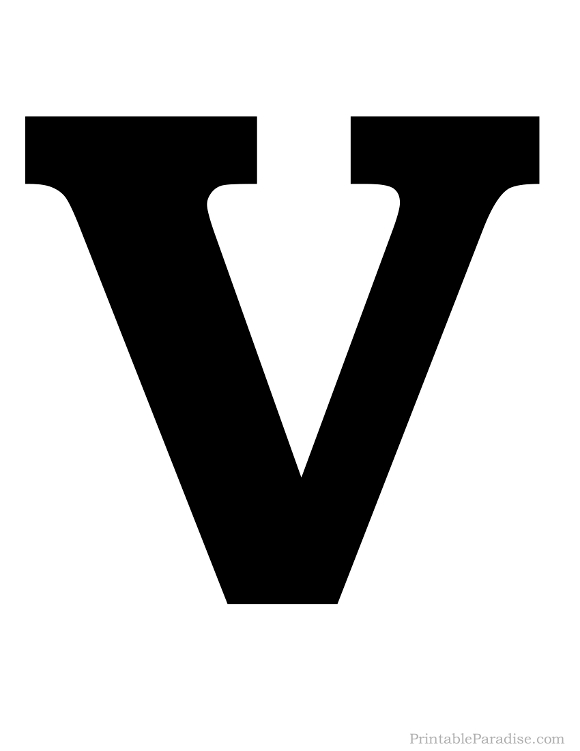 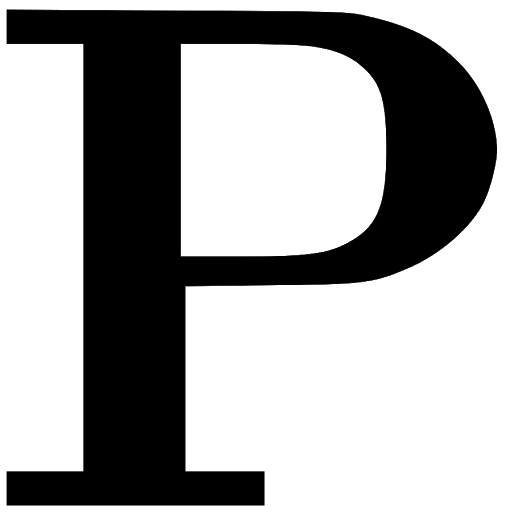 Completeness & Soundness: Exercise.
Now, encodings of ALL the literals can be set to TRUE!!